Kennismaken met specialisatie Vrijetijd
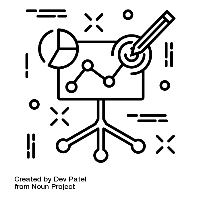 Begrippen
Geen
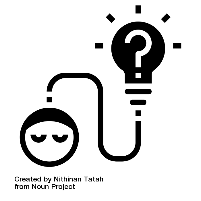 Specialisatie Vrijetijd
Kennismaken + verwachtingen
Duurzaam en gastvrij ondernemen
Eerste opdracht voor ons!
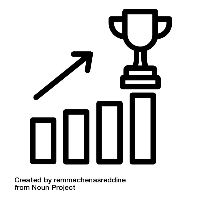 IBS Toetsing
 Kennistoets
 Verantwoording
 Presentatie
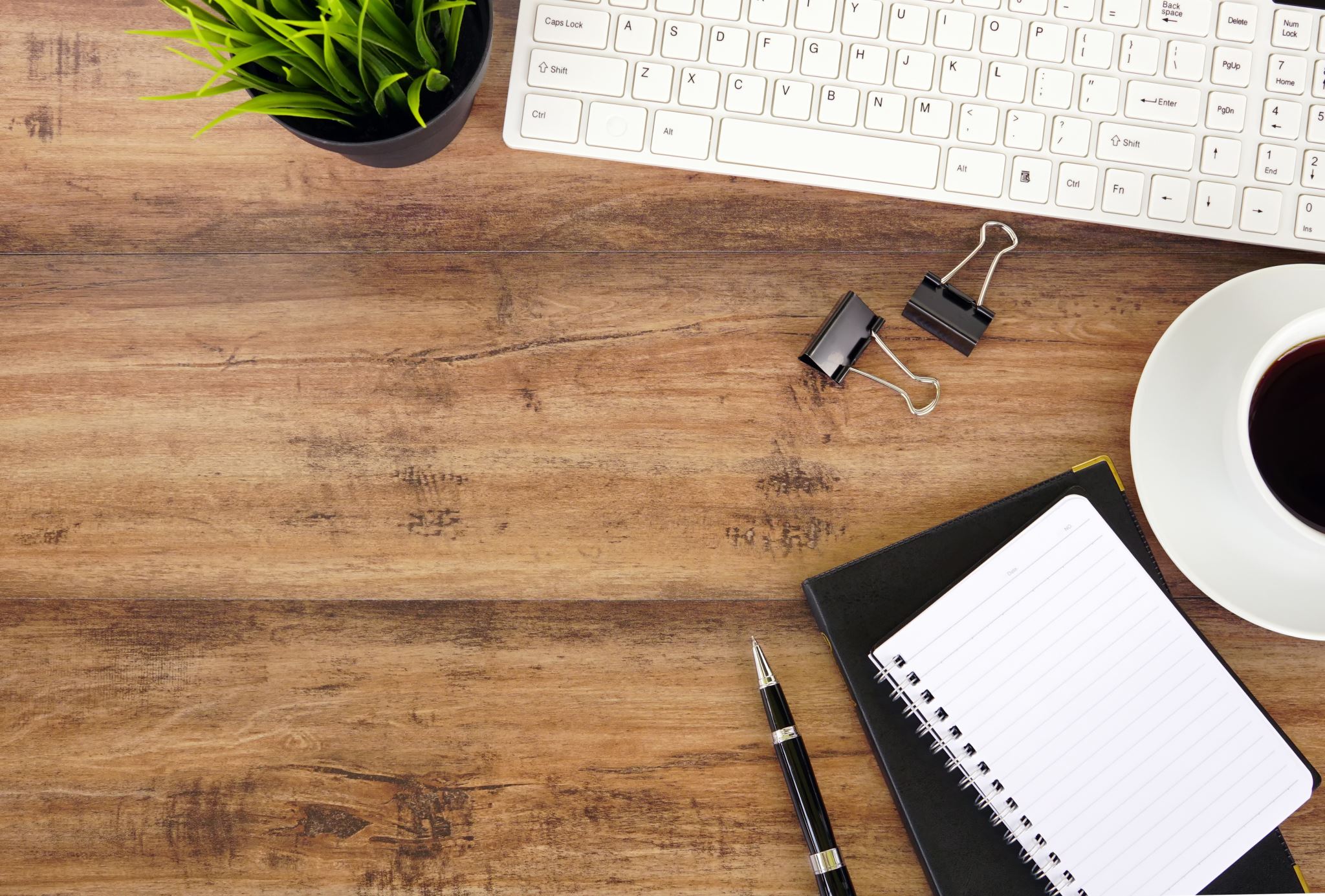 Kennismaken en verwachtingen
Waarom heb je deze specialisatie gekozen?
Wat wil je graag leren?
Hoe zou je de lessen willen hebben?
Wat zijn jullie verwachtingen van de komende twee jaar mbt VT?
Wat zijn jullie verwachtingen van de komende periode mbt VT?
Machiel (voorbeeldje)
Tim
Harris
Jorn
Gabriela
Marissa
Sam
Benthe
Anne-Sophie
Sander
Martijn
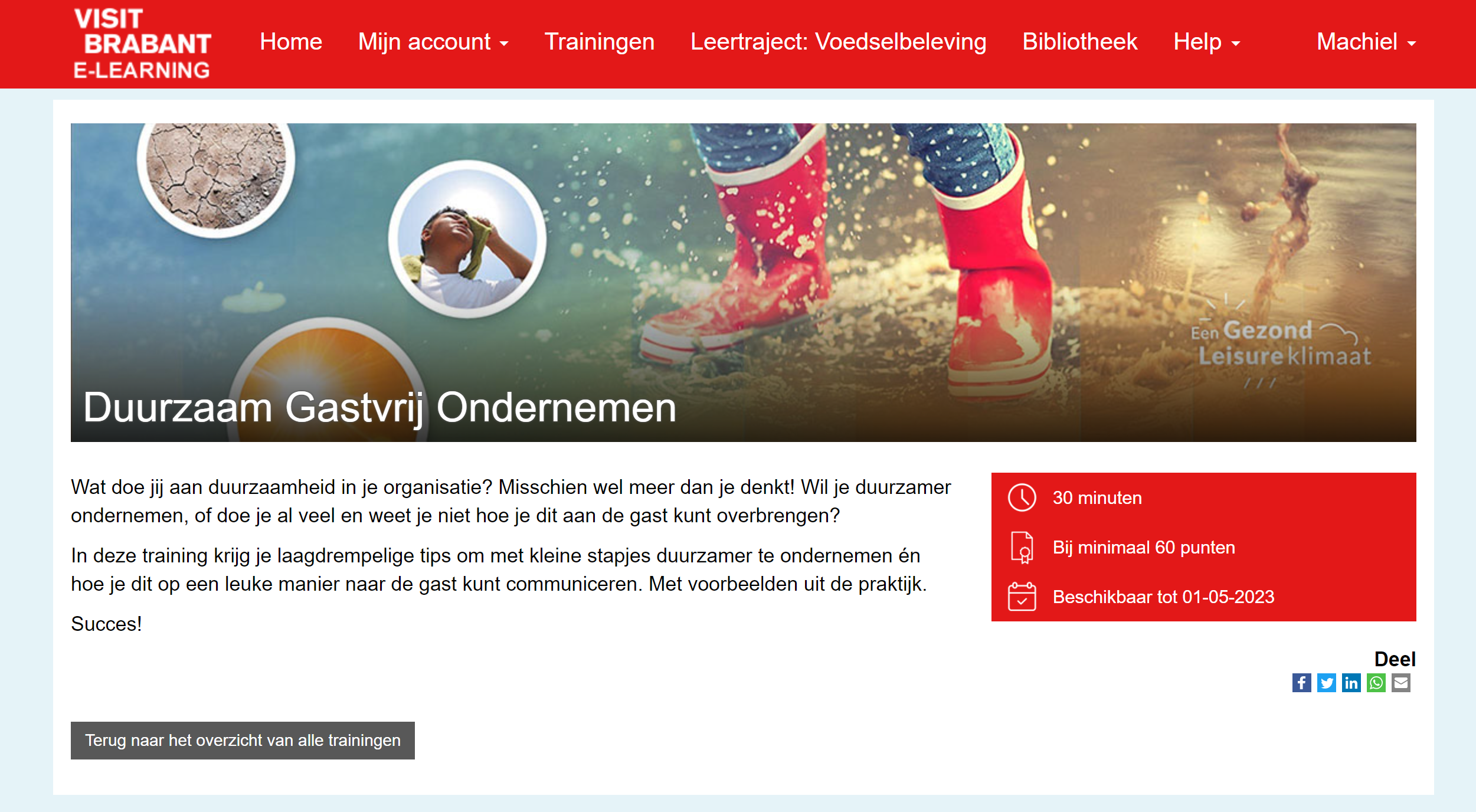 KLIKKEN!
Onze eerste opdracht
Opdracht: Kerstactiviteit organiseren
Opdrachtgever: Leonie
Doelgroep: studenten en collega’s


Hoe gaan we dit aanpakken?